Teacher’s Aid
Coloring the Narrative: How to Use Storytelling to Create Social Change in Skin Tone Ideals
[Insert Instructor Name, Title]
[Insert Date]
[Insert Institution and/or Course Title]
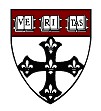 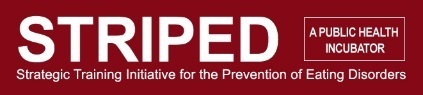 Teacher’s Aid
Key Terms
What is a story? 
A descriptor of all types of narratives, from mundane anecdotes to deep-seated cultural frameworks 
What is a narrative? 
A story or account of events, sequenced over time and space; a process for the human mind to make meaning and relate with the world; can be dominant or passive. 
What is a narrative frame? 
The larger story that shapes our understanding of information, experiences, and messages; the structure and boundaries of a narrative that defines point of view and power. Frames are lenses through which we view narratives. 
What is discourse?
 The stories, narratives, and cultural systems that we bring to any interaction
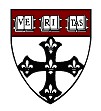 SOURCE: Reinsborough P and Canning D (2010). Re: Imagining Change: How to use story-based strategy to win campaigns, build movements, and change the world. Canada: PM Press.
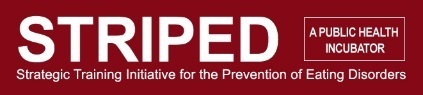 Teacher’s Aid
Key Terms
What is a story-based strategy? 
A framework that links a social movement with an analysis of narrative by placing storytelling at the center of social change strategy. The framework provides tools to craft more effective social change stories, challenge assumptions, intervene in prevailing cultural narratives, and change the story around an issue. 
What is colorism? 
Prejudicial or preferential  treatment of same-race people based solely on their skin color. 
What are skin tone ideals? 
Beauty standards about shades of skin that are perpetuated by media and societal influences
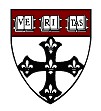 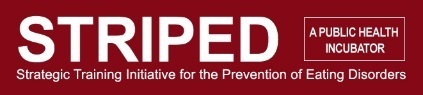 SOURCE: Reinsborough P and Canning D (2010). Re: Imagining Change: How to use story-based strategy to win campaigns, build movements, and change the world; Walker A (1983). In Search of Our Mothers’ Gardens.; Craddock N (2016), Colour Me Beautiful
Teacher’s Aid
Why should we use story-based strategies for social change?
Research shows that stories are more effective at changing attitudes than are rational arguments or persuasive writing
Storytelling is a fundamental aspect of human life: they are how we think, feel, remember, imagine, make meaning of our experiences, and relate to others  
The explicit use of storytelling strategies in pop culture, marketing, advocacy and nonprofit agencies has grown in the past 30 years. 
Funders and nonprofits use storytelling to conduct needs/strength assessments, community organizing, public education, and program evaluation
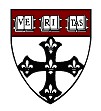 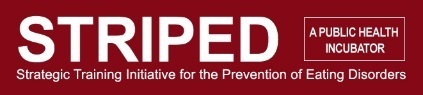 SOURCE: VanDeCarr P (2013). Storytelling and Social Change
Teacher’s Aid
What are the functions of story?
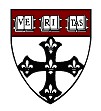 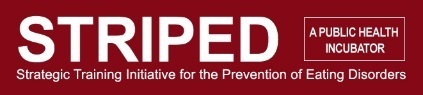 SOURCE: VanDeCarr P (2013). Storytelling and Social Change
Teacher’s Aid
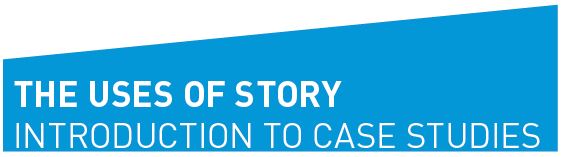 SOURCE: VanDeCarr P (2013). Storytelling and Social Change
Teacher’s Aid
Examples of Real-World Skin-Lightening Campaigns
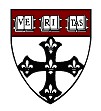 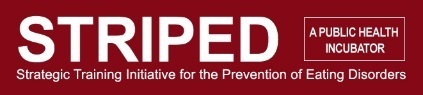 SOURCE: VanDeCarr P (2013). Storytelling and Social Change
Teacher’s Aid
L’Oreal Paris Billboard, 2016
Tagline:	Melanin-Vanish: Because we definitely deserve; 50x More White Perfect
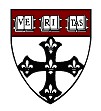 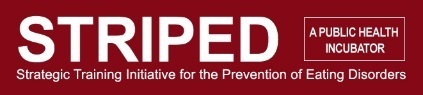 Teacher’s Aid
Unilever (Vaseline for Men), 2010
Tagline:	Transform Your Face on Facebook with Vaseline for Men  (Indian ad starring Bollywood star Shahid Kapur)
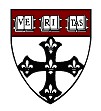 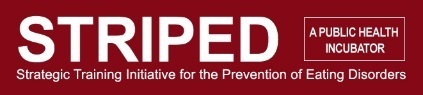 Teacher’s Aid
Whitenicious by Dencia
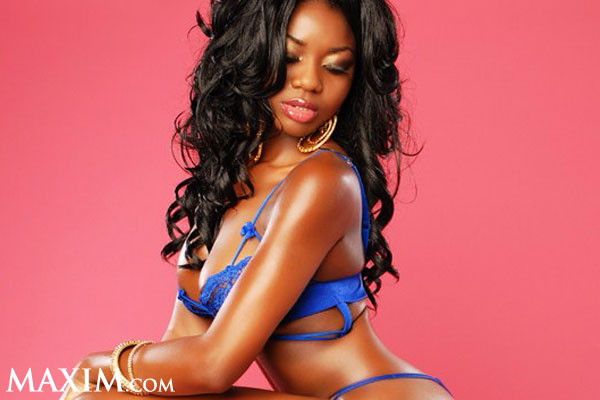 Tagline: Luxury high-end skincare products (Ad campaign starring Cameroonian pop star Dencia. Picture on right is from Maxim magazine photo spread in 2010. Picture on left is from 2016).
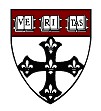 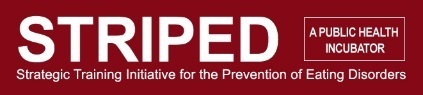 Teacher’s Aid
Anti-Skin-Lightening Campaigns
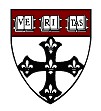 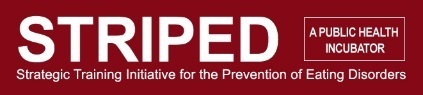 SOURCE: VanDeCarr P (2013). Storytelling and Social Change
Unfair & Lovely Social Media Campaign
Teacher’s Aid
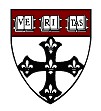 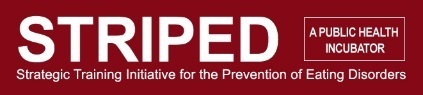 [Speaker Notes: https://www.youtube.com/watch?v=JSdaZMWuRik]
Teacher’s Aid
Dark Is Beautiful Campaign
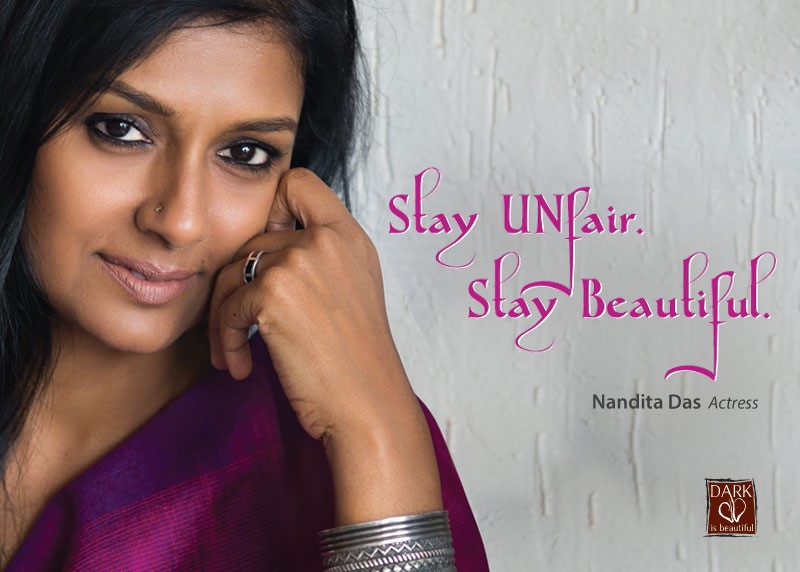 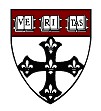 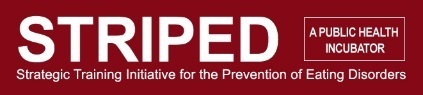 Teacher’s Aid
Group Activity
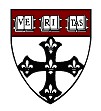 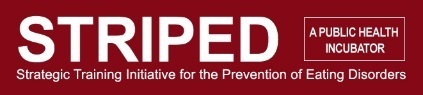 SOURCE: VanDeCarr P (2013). Storytelling and Social Change
Teacher’s Aid
Homework Assignment: Choose a POV
Rebecca Obafemi: Nigerian mother who moved to Hamilton without skin-lightening cream 
Piti Bunyasarn: Thai au pair who moved to Hamilton with skin-lightening cream
Muñoz: Immigrant bodega owner who refuses to stock skin-lightening products
Kwame Michael Boateng: Pastor of church for many Anglophone African Hamilton residents 
Sukhon Pradtana: Master’s student in health communications who meets with Piti Bunyasarn
Sally Kreisberg: Sukhon’s mentor who studies body image and risky cosmetic products and procedures
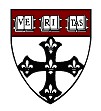 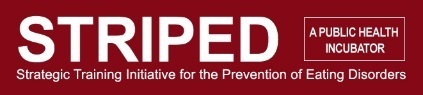 Teacher’s Aid
In-Class Assignment
Step 1 (5 minutes): Discuss homework ideas & common themes
Step 2 (5 minutes): Vision & Campaign Goal-Setting 
Step 3 (5 minutes): Identify Targets & Audiences 
Step 4 (5 minutes): Construct & Deconstruct the Narratives 
Step 5 (5 minutes): Define Use of Your Story 
Step 6 (5 minutes): Design Primary Campaign Narrative 
Step 7 (10 minutes): Define Your Intervention
Step 8 (5 minutes): Propose an Evaluation Strategy

Recall the range of examples described in the VanDeCarr text – collecting and distributing micro-narratives, video advocacy, theater for social change, books created by communities, etc. Think creatively and practically!
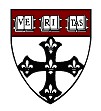 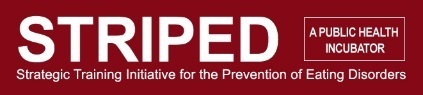